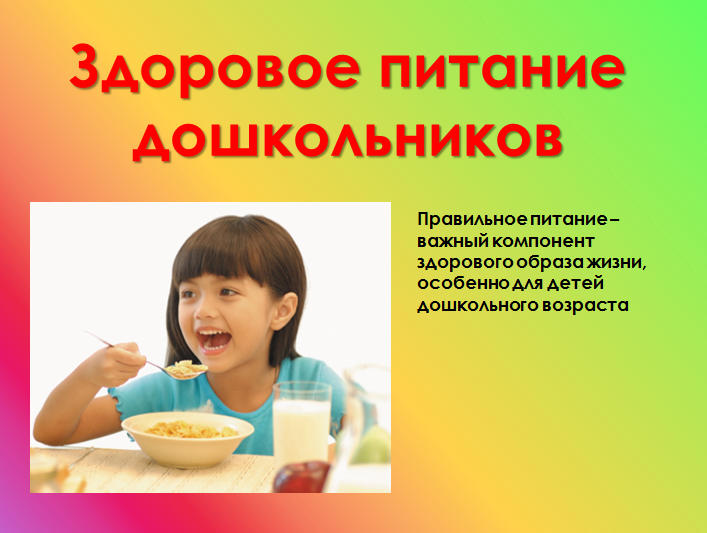 Основные принципы организации питания  в ДОУ:
Соответствие энергетической ценности рациона энергозатратам ребёнка
Сбалансированность в рационе всех заменимых и незаменимых пищевых веществ
Максимальное разнообразие продуктов и блюд, обеспечивающих сбалансированность рациона
Правильная кулинарная и технологическая обработка продуктов
Оптимальный режим питания, обстановка, формирующая у детей навыки культуры приема пищи
Соблюдение гигиенических требований к питанию детей в организованных коллективах
Выполнение основных норм питания
Выдерживается достаточное обеспечение калорийности важных пищевых компонентов
Используется максимальное разнообразие рациона
Проводится технологическая и кулинарная обработка продуктов
Пища, всегда имеет хорошие вкусовые качества
Условия рационального питания
Правильный подбор продуктов, обеспечивающий нормы физиологических потребностей детей;
 Строгий режим питания, который должен предусматривать не менее 4-х приемов пищи;
Длительность промежутков между отдельными приемами пищи не должна превышать 3,5-4 часов
10 – ДНЕВНОЕ ПЕРСПЕКТИВНОЕ МЕНЮ
МДОБУ Д/С № 9 «Ёлочка»
ДЛЯ ДЕТЕЙ (ОТ 1 ДО 3-х ЛЕТ И С 3 до 7)
С пребыванием детей 10,5часов, 4-х разовое питание (завтрак, 2 завтрак, обед, уплотненный полдник)
Организация питьевого режима
Питьевой режим проводиться в соответствии с требованиями  СанПиН
Питьевая вода доступна воспитанникам в течение всего времени нахождения в саду
Размеры потребления воды ребёнком зависят от времени года и двигательной активности ребёнка
Если у ребенка плохой аппетит, недопустимо развлекать его во время еды, разрешать смотреть телевизор или обещать вознаграждение за то, что он съест. Подобные поощрения нарушают пищеварительный процесс, а аппетит не улучшают вовсе.
Для улучшения аппетита ребенка надо не перекармливать, больше гулять и двигаться, спать в проветренном помещении
Ребенок должен принимать пищу в спокойном состоянии, избегайте ссор и неприятных разговоров за столом – это тоже ухудшает процесс пищеварения и снижает аппетит.
Не давайте малышу еды больше, чем он сможет съесть. Лучше потом положите чуточку добавки.
Разборчивость в еде – не наследственная черта, не говорите при ребенке о том, что вам не нравится, и наоборот, подчеркните полезность пищи и свои приятные вкусовые ощущения.
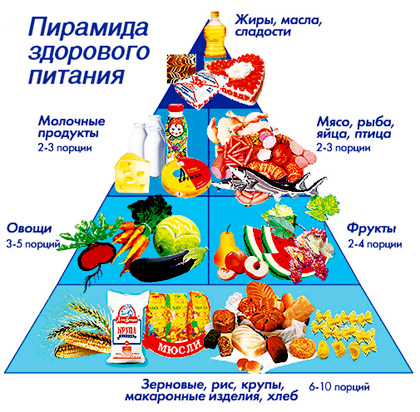 Жизнь доказывает, когда есть родительская любовь, уход и правильное сбалансированное питание, ребенок растет здоровым и счастливым.
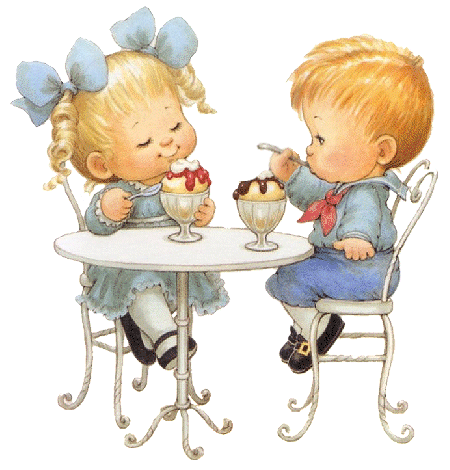 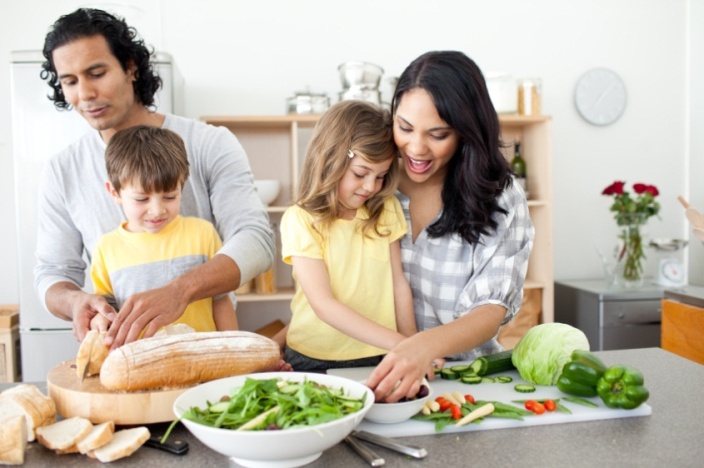 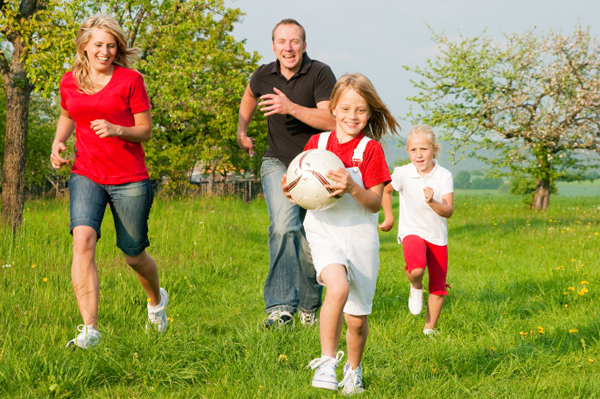